Programa forma y color 1 año básico (3-10003)
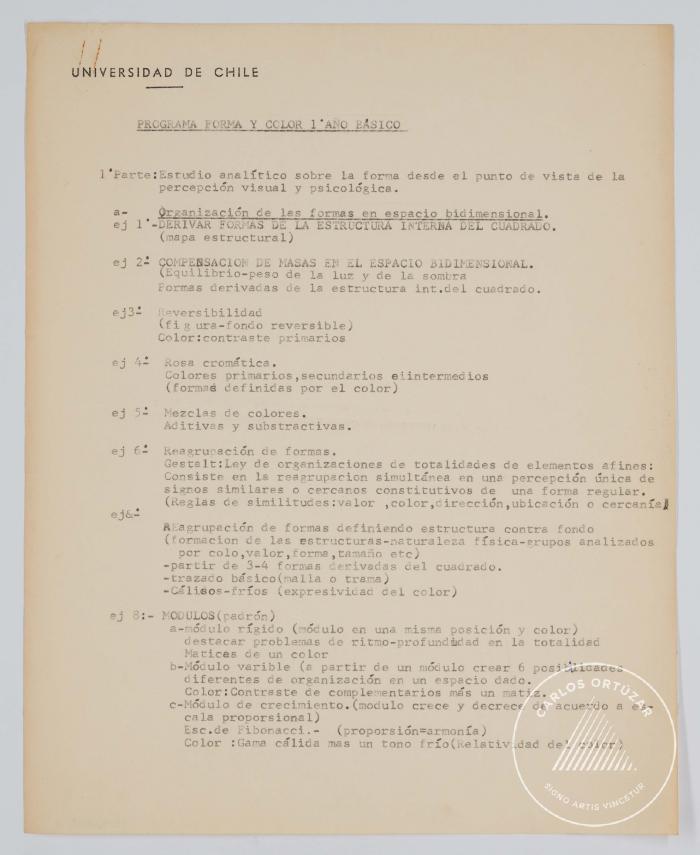 Transcripción o traducción de partes del libro el Arte del Color de Johannes Itten (3-20003)
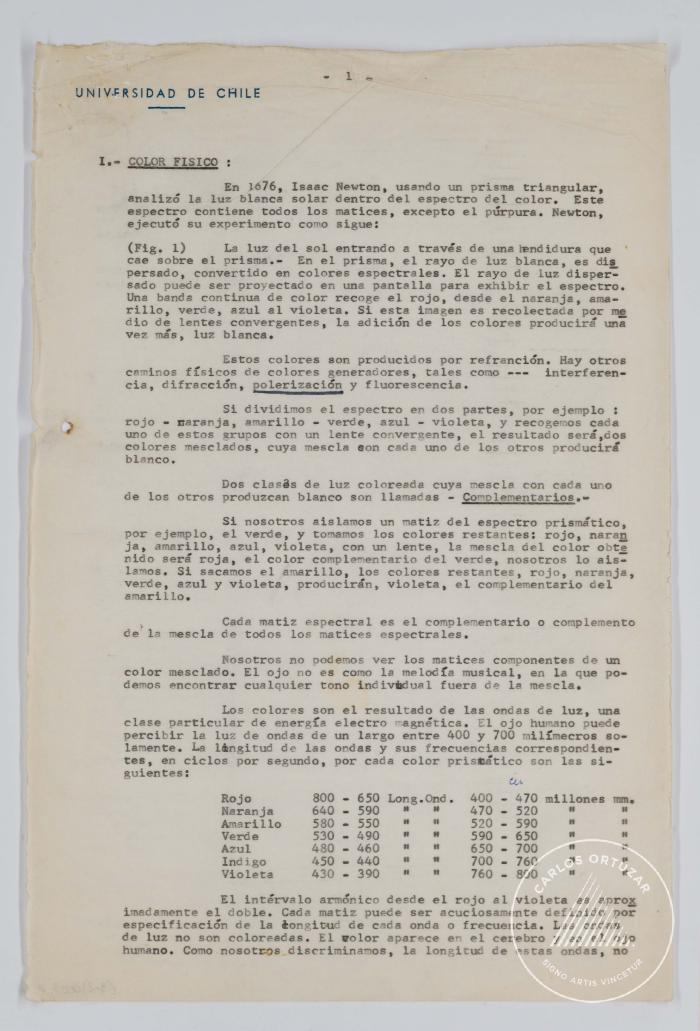 Algunas observaciones sobre arte y percepción visual de Rudolf Arnheim (3-20004)
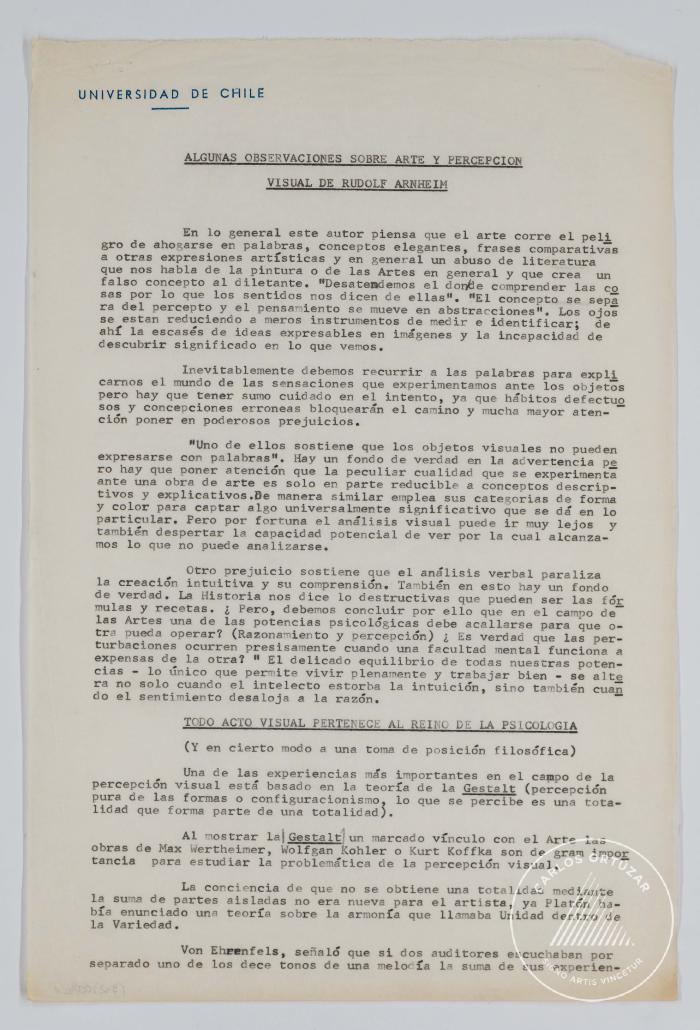 Introducción a color (sic) (3-30003)
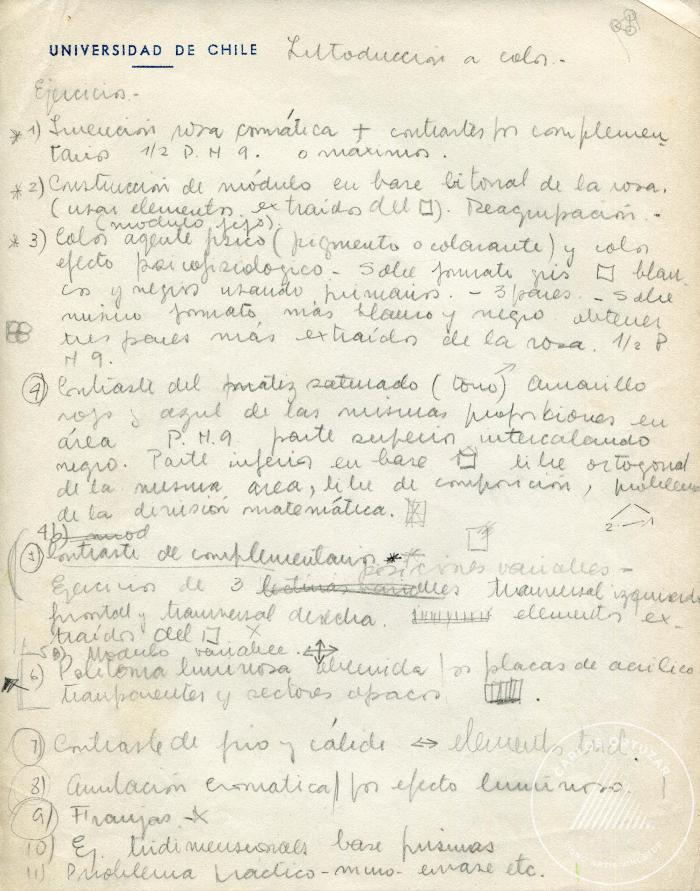